サイバーセキュリティと法律
学習目標 - 法律を知る
サイバーセキュリティ基本法が、どのような法律か理解する。
不正アクセス行為の禁止等に関する法律が、どのような法律か理解する。
他人にDoS攻撃をすると、どのような罪に問われるか理解する。
マルウェアを配布すると、どのような罪に問われるか理解する。
個人情報の保護に関する法律が、どのような法律か理解する。
情報セキュリティ関連の法律
サイバーセキュリティ基本法
不正アクセス行為の禁止等に関する法律
著作権法
特定電子メールの送信の適正化等に関する法律
不正競争防止法
個人情報の保護に関する法律
刑法
電気通信事業法
電子署名及び認証業務に関する法律
電子署名等に係る地方公共団体情報システム機構の認証業務に関する法律
電波法
有線電気通信法
参考
国民のための情報セキュリティサイト, 総務省
情報セキュリティ関連の法律・ガイドライン
http://www.soumu.go.jp/main_sosiki/joho_tsusin/security/basic/legal/index.html
サイバー犯罪とは？ (福岡県警)
https://www.police.pref.fukuoka.jp/seian/cyber/toukei/saiba_hanzai_toha.html
サイバーセキュリティ基本法とは | 改正後の変更点・必要なセキュリティ対策, BOXIL
https://boxil.jp/mag/a3403/
暮らしに役立つ情報, 政府広報オンライン
https://www.gov-online.go.jp/useful/article/201703/1.html
WikiPedia
サイバーセキュリティ基本法
2015年1月9日より全面施行
サイバーセキュリティに関する施策を総合的かつ効率的に推進するため、基本理念を定め、国の責務等を明らかにし、サイバーセキュリティ戦略の策定その他当該施策の基本となる事項等を規定している。
サイバーセキュリティ基本法成立背景
インターネットの急速な普及などで日本でもIT化が進展
→不正アクセスやコンピュータウィルスなど情報セキュリティにかかわる問題への危機感が高まり、2000年に「情報セキュリティ対策推進室」が内閣官房に設置
→ 2005年に情報セキュリティ対策推進室を強化・発展させ、内閣官房に「情報セキュリティセンター（NISC）」が設置
サイバー脅威の高度化・深刻化
サイバー脅威の甚大化
サイバー脅威の拡散
サイバー脅威のグローバル化
国家体制強化の必要性
サイバーセキュリティ対策に関する国の責務や基本方針を定めた法律がなかったため、国の主導的な役割を明確化する法的根拠が求められていた。
第九条 　国民は、基本理念にのっとり、サイバーセキュリティの重要性に関する関心と理解を深め、サイバーセキュリティの確保に必要な注意を払うよう努めるものとする。  （国民の努力）
改正サイバーセキュリティ基本法
2016年4月に改正が行われ、2016年10月に施行
改正された背景：2015年に発生した日本年金機構の情報漏えい問題
第13条に規定されている、「国が行う不正な通信の監視、監査、原因究明調査など」の対象範囲が拡大
通信の監視、監査、原因究明調査などの対象範囲に、独立行政法人とサイバーセキュリティ戦略本部が指定した特殊法人・認可法人も含まれるようになった。
第30条で、サイバーセキュリティ戦略本部の一部事務を、IPA（独立行政法人情報処理推進機構）などに委託されることとなった。
情報処理促進法が改正され、国家資格として「情報処理安全確保支援士制度」を創設
サイバーセキュリティ基本法改正 - 2018 年
「サイバーセキュリティ協議会」の設置
グローバル連携
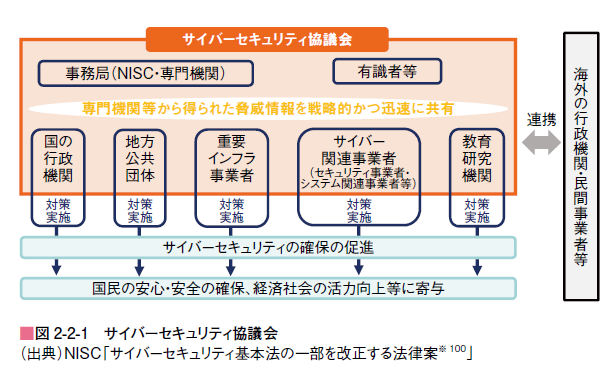 不正アクセス行為の禁止等に関する法律
1999年8月13日公布、2000年2月13日施行。最近改正は2013年5月31日で、施行も同日。
他人の識別符号を不正に取得する行為の禁止、処罰
不正アクセス行為の用に供する目的で、他人の識別符号（パスワード等）を取得してはならない（4条）。
違反者は1年以下の懲役又は50万円以下の罰金に処せられる（12条1号）。(改正)
不正アクセス行為を助長する行為の禁止、処罰
何人も、業務その他正当な理由による場合を除いては、他人の識別符号（パスワード等）を、アクセス管理者及び利用権者以外の者に提供してはならない（5条）。違反者は1年以下の懲役又は50万円以下の罰金に処せられる（12条2号）。
どの特定電子計算機の特定利用に係るものであるかが明らかでない識別符号を提供する行為も新たに禁止された。(改正)
他人の識別符号を不正に保管する行為の禁止、処罰
何人も、不正アクセス行為の用に供する目的で、不正に取得された他人の識別符号を保管してはならない（6条）。違反者は1年以下の懲役又は50万円以下の罰金に処せられる（12条3号）。(改正)
不正アクセス行為の禁止等に関する法律
識別符号の入力を不正に要求する行為の禁止、処罰（改正）
フィッシングサイト構築（7条1号）と電子メール送信（7条2号）によるフィッシング行為を禁止する。違反者は1年以下の懲役又は50万円以下の罰金に処せられる（12条4号）。
アクセス管理者による防御措置
アクセス管理者は、以下の措置を行う努力義務がある（8条）。罰則はない。
識別符号等の適切な管理
アクセス制御機能の検証および高度化
その他不正アクセス行為から防御するために必要な措置
特定電子メールの送信の適正化等に関する法律
利用者の同意を得ずに広告、宣伝又は勧誘等を目的とした電子メールを送信する際の規定を定めた法律
特定電子メールの送信制限
取引関係以外においては、事前に電子メールの送信に同意した相手に対してのみ、広告、宣伝又は勧誘等を目的とした電子メールの送信を許可する方式（オプトイン方式）が導入（2008年12月1日改正施行）
表示義務
当該送信者の氏名，名称，メールアドレスなど
送信者情報を偽った送信の禁止
送信に偽の電子メールアドレスを用いる 
送信に偽の電気通信設備の識別文字，番号を用いる
架空電子メールアドレスによる送信の禁止
特定電子メールの送信の適正化等に関する法律　2010年に改定
以下、主なものを挙げる。法改正により、一部の違反につき法人に対する罰金が大幅に引き上げられた。
1年以下の懲役又は100万円以下の罰金（法人は3000万円以下の罰金）
 送信者情報を偽った時（34条1号）
7条の規定に基づく措置命令（受信者の同意等の記録保存に関するものを除く）に違反した場合（同条2号）
100万円以下の罰金
 7条の規定に基づく措置命令（受信者の同意等の記録保存に関するものに限る）に違反した場合（35条1号）
28条1項の規定に基づく報告・検査の拒否、もしくは虚偽の報告をした場合（同条2号）
不正競争防止法
不正競争防止法は、事業者間の公正な競争と国際約束の的確な実施を確保するため、不正競争の防止を目的として設けられた法律である。1993 年の現行法成立。最近の社会情勢を踏まえた改正法案が2018 年2 月27日に閣議決定され、同年5 月30 日に公布された。
不正競争防止法改正
2017 年3 月、モノやデータ（情報）が様々に連携して新たな付加価値を創出する「Connected Industries」の概念が政府により提唱された。その一つが、従来では自社で囲い込み閉じた領域で使用していたデータを、囲い込まずに事業目的に応じて積極的に市場に流通させ、横断的なデータの利活用を促すことで様々な変革を行う取り組みである。
基盤として、安心してデータをやり取りでき、データの創出・収集・分析・管理等に対する投資に見合った適正な対価を得られる環境整備が重要
→安心してデータをやり取りできる環境整備のため、公正な競争実現やデータ不正利用防止の検討が求められた。
→データの不正取得や不正取得されたデータの流通を抑止し、事案発生時の被害を低減するため、不正競争防止法の改正が必要
不正競争防止法改正のポイント
データ利活用促進に向けた制度
ID・パスワード等の管理を施した上で提供されるデータの不正取得・使用等を新たに不正競争行為と位置付け、これに対する差止請求権、損害賠償の特則等の民事上の救済措置を設ける。これによりデータの利活用を促進し、活用されるデータを保護する。
暗号化等の技術的な制限手段による保護強化
「暗号化等の技術的制限手段が施されたもの」に対する「効果を妨げる行為（いわゆるプロテクト破り等）の範囲」が見直され、技術的制限手段による保護対象として映像、音等のコンテンツの視聴等に、電磁的記録（データ）が追加された。技術的制限手段の新たな保護対象としては、各種アクティベーション方式等が例示された。また、技術的制限手段を無効化する機器の提供等に加えて、役務の提供等も不正競争行為とされた。
個人情報の保護に関する法律
2003年5月23日に成立し、一般企業に直接関わり罰則を含む第4〜6章以外の規定は即日施行された。2年後の2005年4月1日に全面施行した
個人情報保護法および同施行令によって、取扱件数に関係なくの個人情報を個人情報データベース等として所持し事業に用いている事業者は個人情報取扱事業者とされ、個人情報取扱事業者が主務大臣への報告やそれに伴う改善措置に従わない等の適切な対処を行わなかった場合は、事業者に対して刑事罰が科される。
個人情報
個人情報
「個人情報」とは、生存する個人に関する情報であって、当該情報に含まれる氏名、生年月日その他の記述等により特定の個人を識別することができるもの（他の情報と容易に照合することができ、それにより特定の個人を識別することができることとなるものを含む。）をいう。 
個人に関する情報
氏名、性別、生年月日等個人を識別する情報に限られず、個人の身体、財産、職種、肩書等の属性に関して、事実、判断、評価を表すすべての情報であり、評価情報、公刊物等によって公にされている情報や、映像、音声による情報も含まれ、暗号化等によって秘匿化されているかどうかを問わない（中略）。
個人情報の保護に関する法律 2017年改正
生存する個人に関する身体的な特徴で本人認証が可能なもの（指紋認証データや顔認証データ）や個人に割り当てられる公的な番号（運転免許証番号や旅券番号）が個人識別符号（個人情報保護法2条2項）として新たに個人情報に該当する。
大勢の従業員を抱える企業や大量の個人情報を事業に利用していた企業に加えて、中小企業や個人事業主、町内会・自治会、学校の同窓会なども、個人情報を取り扱う際のルールが義務づけられる。
「匿名加工情報」という、個人情報を活用するための新しい仕組みで、特定の個人を識別できないように加工したデータについては、一定のルールのもとで活用できるようにした。
個人情報とプライバシー
個人情報保護法でいう「個人情報」とは、生存する個人に関する情報（パーソナルデータ）のうち、特定の個人を識別できる情報。一方、プライバシーとは、私生活や私事、個人の秘密のような他人にみだりに知られたくない情報のことで、個人情報＝プライバシーではない。
刑法 （けいほう、1908年(明治40年)法律第45号）
1987年の改正で、コンピュータ犯罪を防止するための3法が追加
電子計算機損壊等業務妨害罪
不正指令電磁的記録
(コンピュータ・ウイルスに関する犯罪)
電磁的記録不正作出及び供用罪
(コンピュータ・システムの機能を阻害し、若しくはこれを不正に使用する犯罪)
電子計算機使用詐欺罪
コンピュータやデータの破壊や改ざんには刑事罰が科せられる
電子計算機損壊等業務妨害罪
業務に使用するコンピューターの破壊、
コンピューター用のデータの破壊、
コンピューターに虚偽のデータや不正な実行をするなどの方法
業務を妨害する行為
DoS攻撃
不正なプログラム、データを操作
サポート外ブラウザを故意に使用して当該サイトに障害を発生させる
不正指令電磁的記録
正当な理由がないのに、人の電子計算機における実行の用に供する目的で、次に掲げる電磁的記録その他の記録を作成し、又は提供した者は、三年以下の懲役又は五十万円以下の罰金
人が電子計算機を使用するに際してその意図に沿うべき動作をさせず、又はその意図に反する動作をさせるべき不正な指令を与える電磁的記録
人の電子計算機で実行しようとした者も同様
マルウェアを用いた遠隔制御
他人にマルウェアと認識させることなく送り込むと、マルウェアは不正指令電磁的記録となり、不正指令電磁的記録の提供に該当する可能性
電磁的記録不正作出及び供用罪
キャッシュカードの偽造・複写による，現金不正搾取（東京地判平1・2・22，東京地判平1・2・17）
勝馬投票券の印磁・改竄　（甲府地判平成1.3.31)
使用済みテレホンカードの通話可能度数改竄（名古屋地方裁判所平成５年４月２２日判決） 
など
電子計算機使用詐欺罪（電子計算機使用詐欺）
人の事務処理に使用する電子計算機に虚偽の情報若しくは不正な指令を与えて財産権の得喪若しくは変更に係る不実の電磁的記録を作り、又は財産権の得喪若しくは変更に係る虚偽の電磁的記録を人の事務処理の用に供して、財産上不法の利益を得、又は他人にこれを得させた者
電磁記録を書き換えて利得を得る詐欺罪
拾得した他人のCDカードをATMに使用して自己の口座に振込む行為（以前は，振込みに使う場合は処罰する規定がなかった）
定期券などのプリペイカード不正使用
盗んだ他人のキャッシュカードを使ってATMから、現金を取り出す行為は、窃盗罪
電気通信事業法
「電気通信事業法」は、電気通信の健全な発達と国民の利便の確保を図るために制定された法律で、電気通信事業に関する詳細な規定が盛り込まれています。
　特に、第四条では、何人も電気通信事業者の取扱中の通信を侵してはならない旨の条文があり、通信の秘密が保護されています。
電子署名及び認証業務に関する法律
「電子署名及び認証業務に関する法律」は、電子商取引などのネットワークを利用した社会経済活動の更なる円滑化を目的として、一定の条件を満たす電子署名が手書き署名や押印と同等に通用することや、認証業務（電子署名を行った者を証明する業務）のうち一定の水準を満たす特定認証業務について、信頼性の判断目安として認定を与える制度などを規定して います。
電子署名等に係る地方公共団体情報システム機構の認証業務に関する法律
「電子署名等に係る地方公共団体情報システム機構の認証業務に関する法律（公的個人認証法）」は、行政手続オンライン化関係三法のひとつです。 
  申請・届出などの行政手続をオンラインを通じて行う際の、公的個人認証サービス制度に必要な電子証明書や認証機関などについての決まりごとが盛り込まれています。 
以下の3つの法律をまとめて「行政手続オンライン化関係三法」と言います。
行政手続等における情報通信の技術の利用に関する法律（行政手続オンライン化法）
行政手続等における情報通信の技術の利用に関する法律の施行に伴う関連法律の整備等に関する法律（整備法）
  電子署名等に係る地方公共団体情報システム機構の認証業務に関する法律（公的個人認証法）
電波法
電波は、テレビや携帯電話、アマチュア無線などさまざま場面で利用されています。「電波法」はこの電波の公平かつ能率的な利用を確保するための法律で、無線局の開設や秘密の保護などについての取り決めが規定されています。
有線電気通信法
「有線電気通信法」は、有線電気通信の設備や使用についての法律で、秘密の保護や通信妨害について規定されています。